Spinal Cord Injury Management
Outlines
Hand function 

Different level lesion
Tendonesis grip 

Muscle length
Upper limb function
Stereognosis
Dexterity
Balance
Support
Communication
Strength
Manipulation
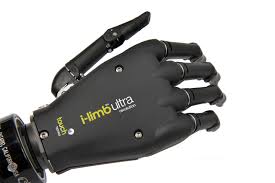 Shoulder girdle
Scapula ……normal movements

Scapulo humeral rhythm 

Elevation with external rotation
Hand
Hand position 
Thumb movements
Function participation

Position of relaxation
Position of function
Position of immobilization
Recovery of function in hand needs
Specificity
Intensity
Motivation
Rich environment
Varied practice
Normal 

Reach 
Grasp
Manipulation
Release 


HAND MANIPULATION

Translation
Shift
Rotation
Components
Reaching 
Forward……flexion
Sideways…….abduction
Backward…….extension

Shoulder girdle elevation , elbow extension , different external rotation , 
Opening of aperture , extension of wrist , pronation supination different degree


Grasping 

Extension wrist & finger with abduction  CMP thumb & fifth finger
Closing of fingers
Holding 

Flexion & extension of wrist

Manipulation 

Flexion and extension 

Lift

First phase….contact of fingers to object
2nd….grip force and load force
3rd….load force overcome weight
4th…..when end of task
Power grip……
Precision grip…….


Anticipatory to grip

Intrinsic……size , shape ,texture
Extrinsic….orientation, distance , location
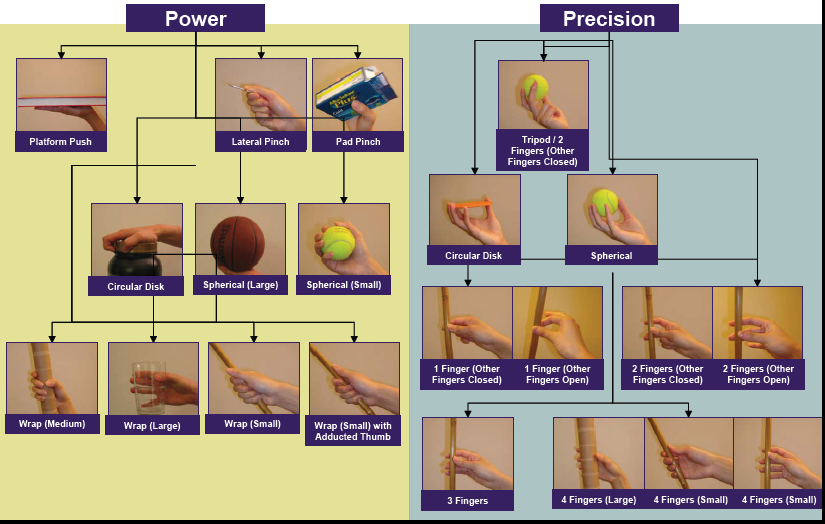 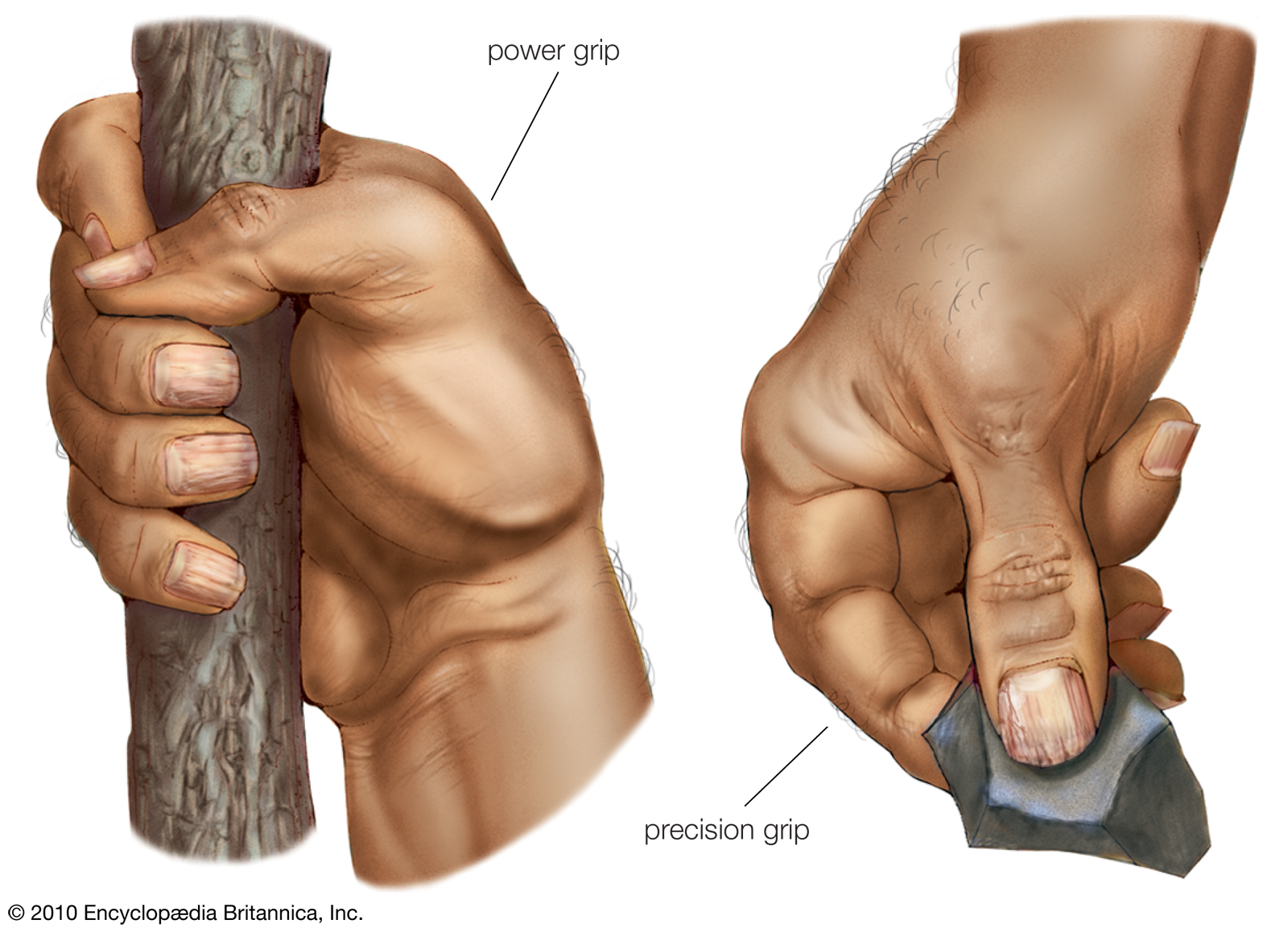 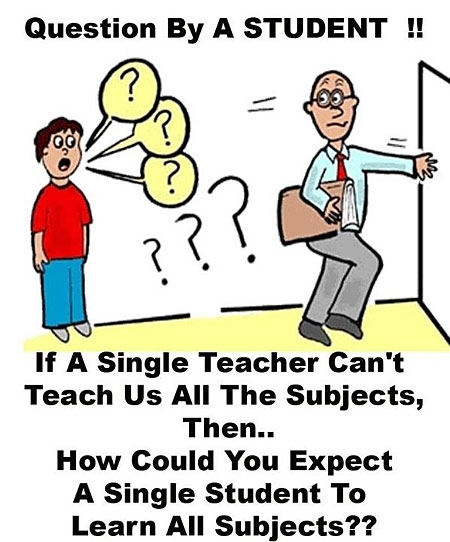 Upper limb recovery
Tactile stimulation
Different texture , temperature, vibration ,stroking  
Proprioception 
Distraction
Compression
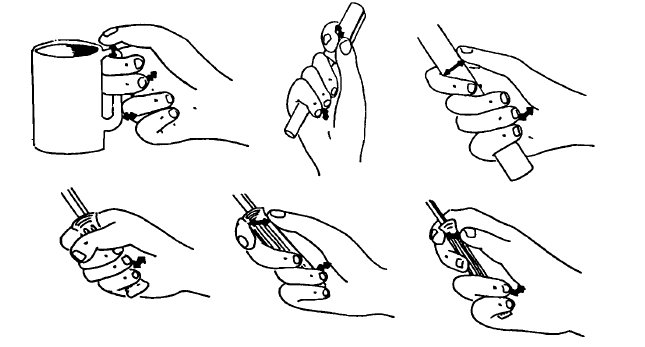 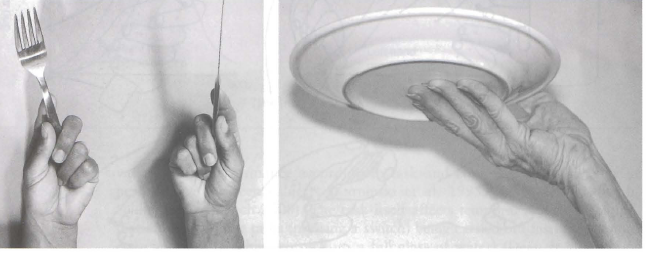 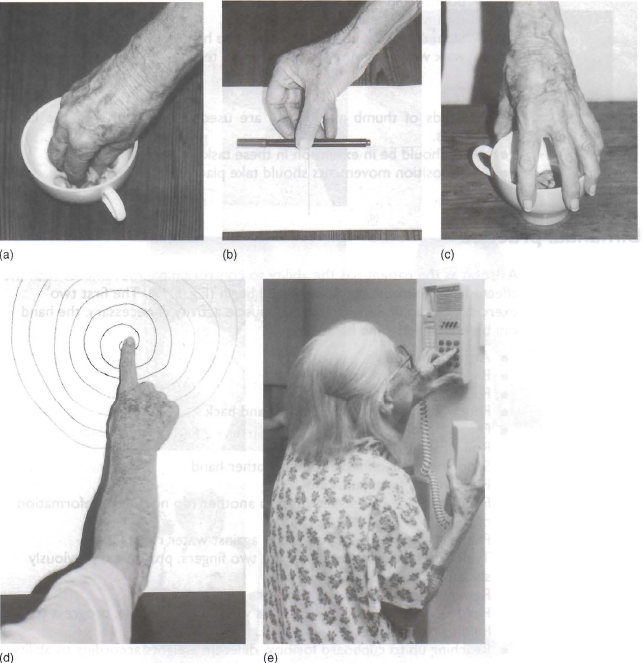 6 Pack Hand Exercise
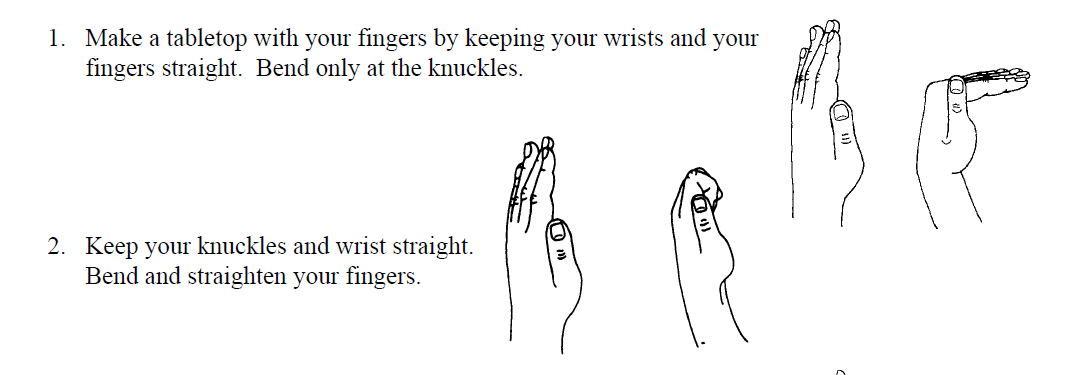 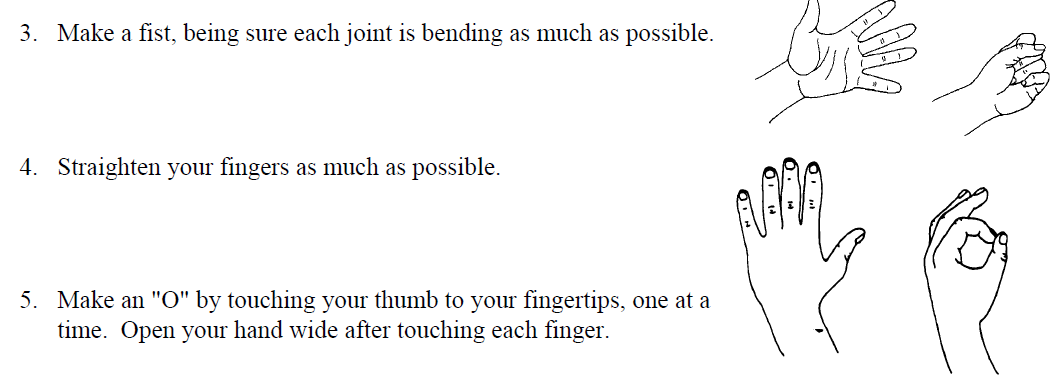 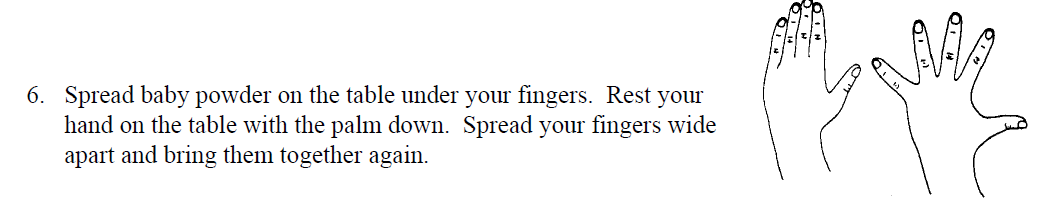 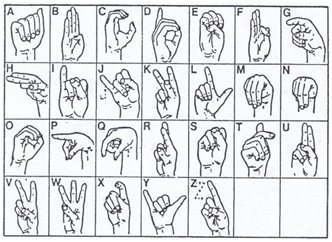 Shoulder positioning in SCI
Protocol of shoulder positioning
Functional Hand Development
Activ functional hand C6 – C7
Closes due to wrist extension
Functional hand Development
passiv funcional hand C5
closes due to supination
Positioning C6 – C7
Positioning of the thumb
Positioning C5
With weak and/or non-innervated wrist extension
Passive Mobilization of the Hand
The hand must be mobilized passively on a regular basis to keep the joins flexible. 
The mobilization is performed according to the functional hand model to avoid stretching the shortened flexors.
Mobilization of the Hand
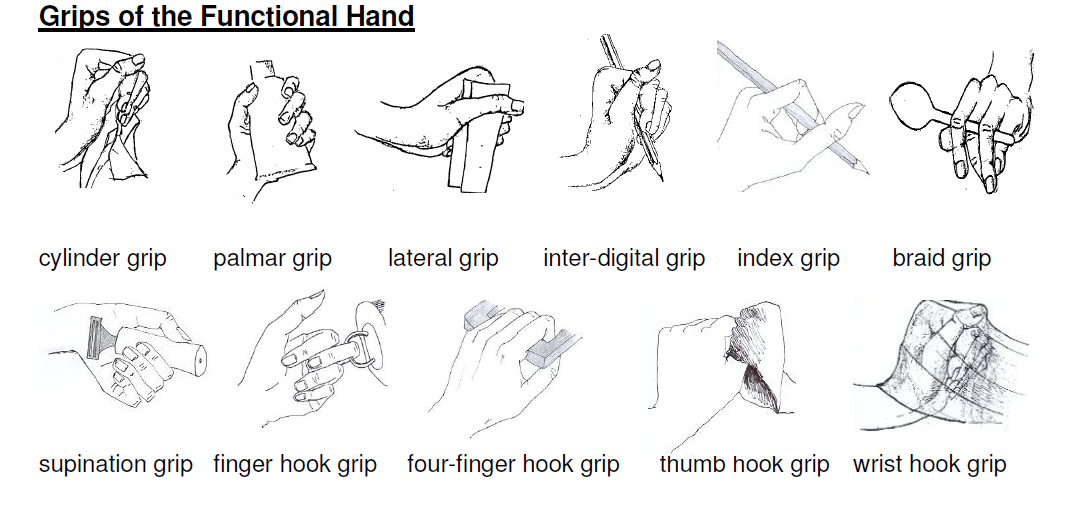 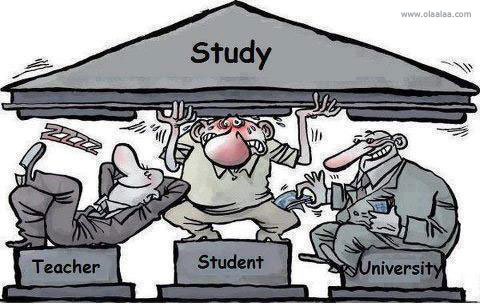 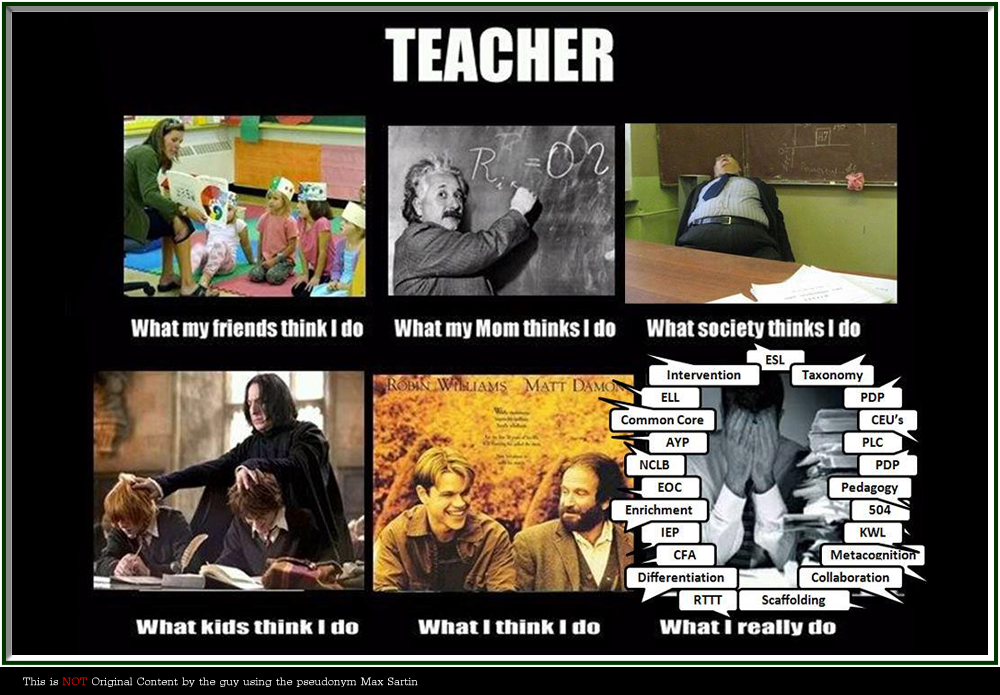 C1-C3 Upper limb function
Dependent on ventilator
C4 upper limb
No upper limb function
Innervated upper trapezius….shoulder shrugging 

Preventing contractures
Problem with hygiene and personal care

Prolong stretch and regular passive movements

Splints 
MCP hyper extension and IP joint flexion contracture commonly
C4
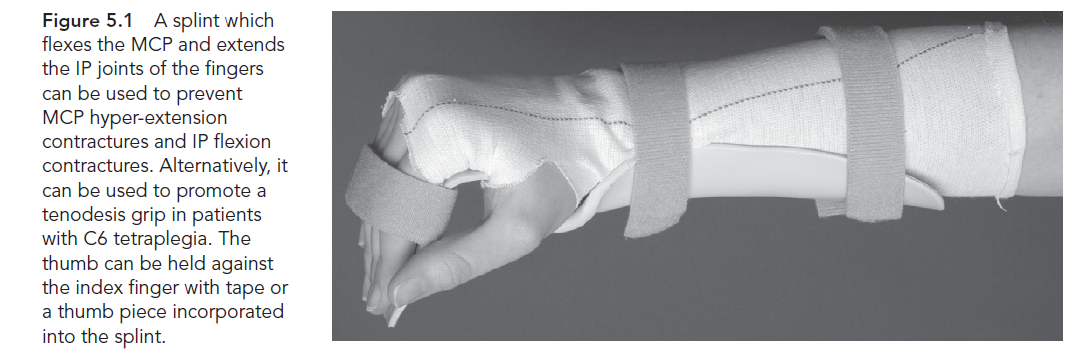 C4
Use breath, eye blinks, voice, head movements

Mouth stick to turn pages
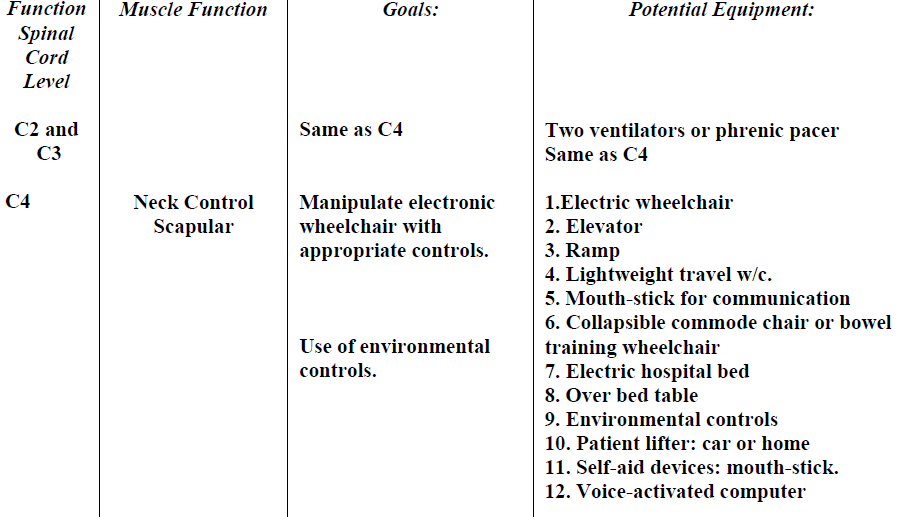 C5 upper limb
Anti gravity strength in Biceps
Deltoid sufficient strength 
No wrist muscle strength 
Hand to face
Objects clamping between wrist
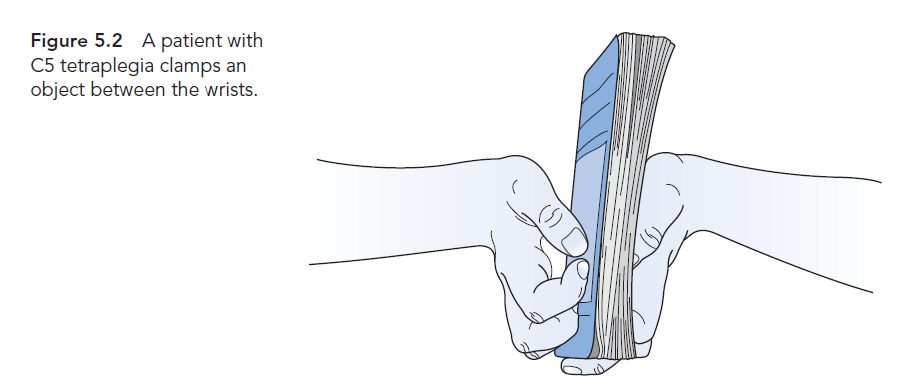 C5 upper limb
Balancing on an up-turned hand
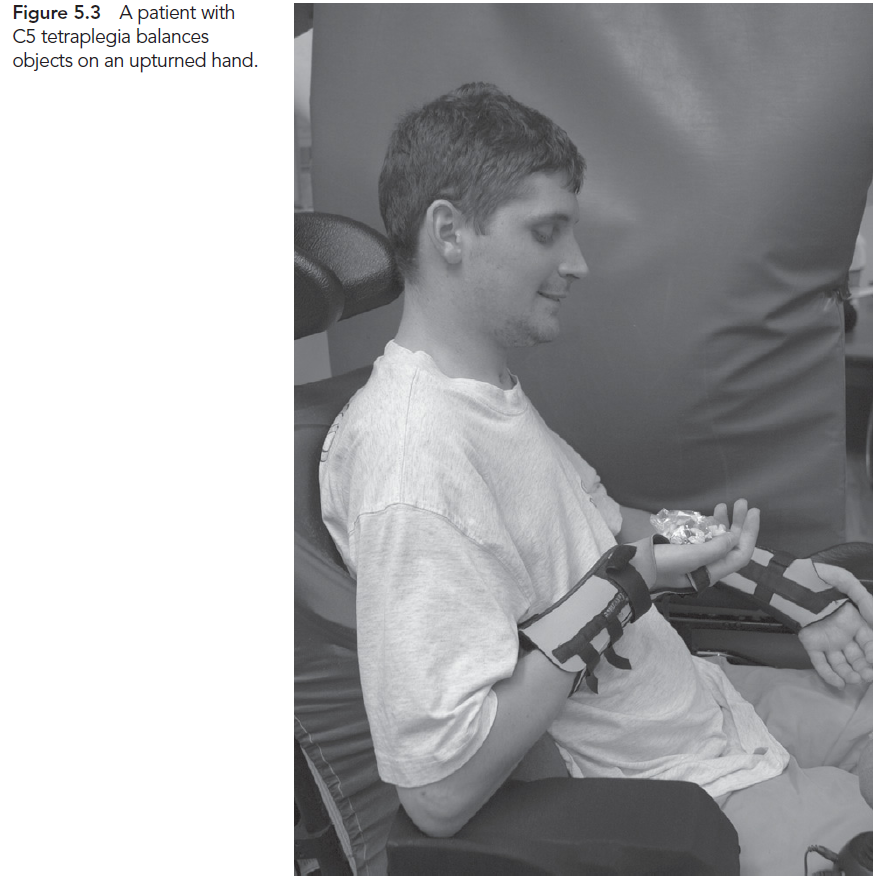 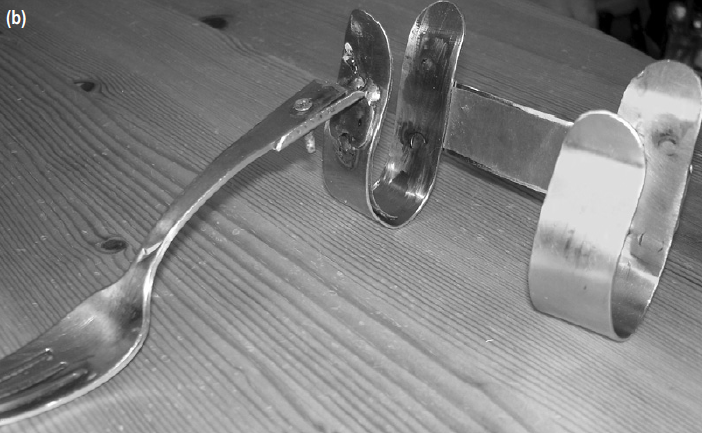 C5 upper limb
Orthotic
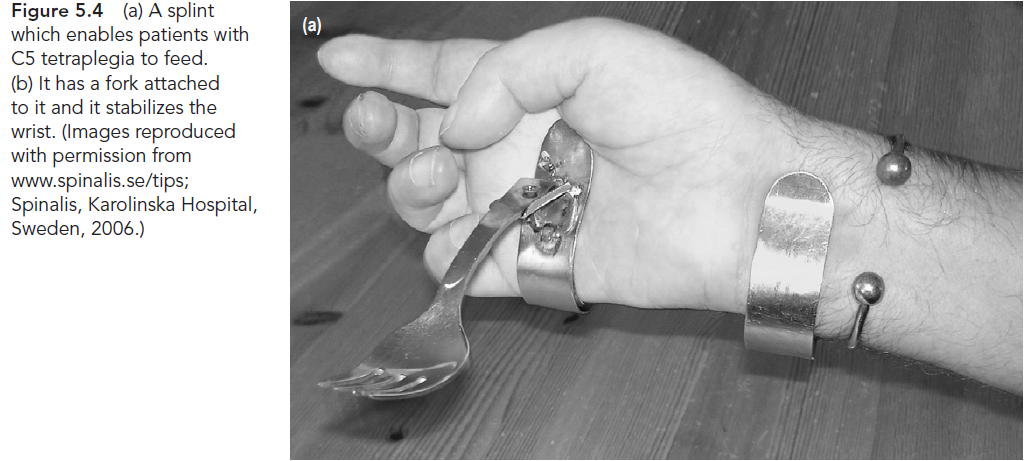 C5 upper limb
Splint
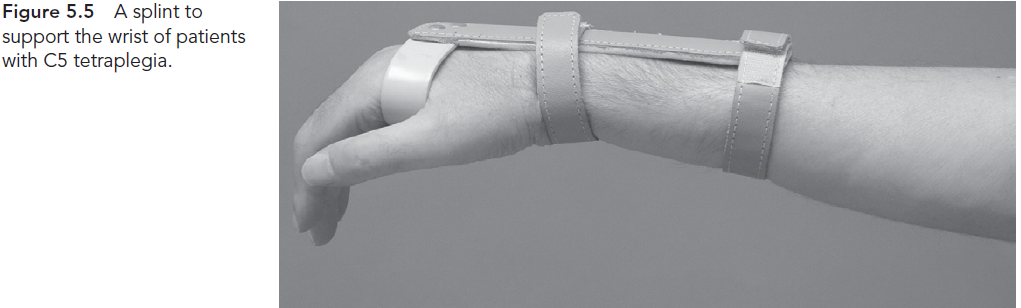 C5 upper limb
Passive Tendonesis grip 
Splint 
OT
Surgery 
Electrical stimulation
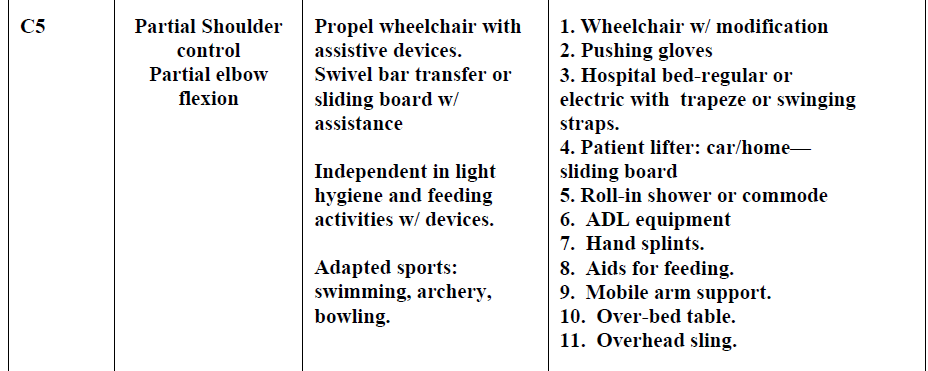 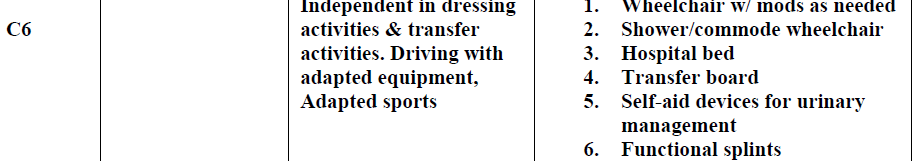 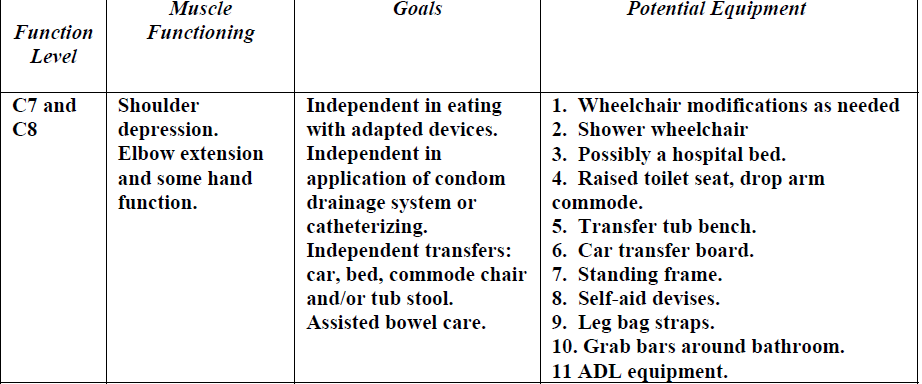 C6 and C7 Upper limb
Reasonable strength 
Paralysis of all fingers and thumb flexors
Wrist extensors strength 

C7 have strength in wrist flexors and finger extensors

Tendonesis and crude grip 

Hand splint , surgery and electrical stimulation
C6 and C7 upper limb
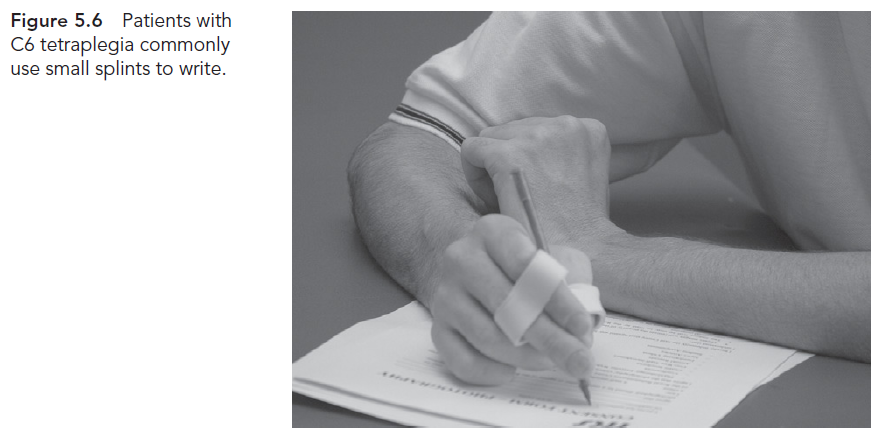 C6 and C7 Upper limb
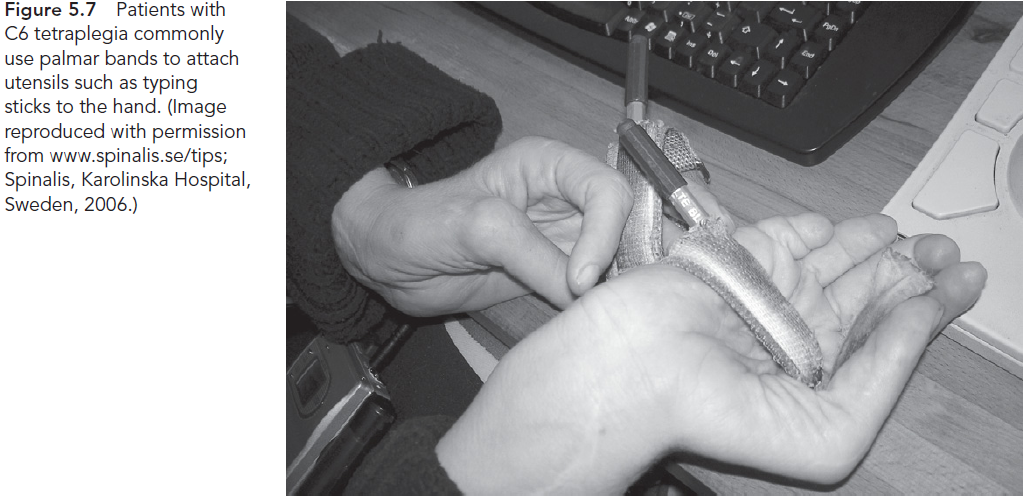 Tendonesis /Crude or Wrist Grip
C6 and C7
Paralysis of thumb and finger flexor muscles but active wrist extension

Passive tension generated in paralyzed fingers extrinsic and thumb flexors muscles with wrist extension

Open hand with wrist flexed…..active extension in wrist…..passive flexion in fingers and thumb

Thumb and index finger….lateral key or pincer group
Palm of hand
Tendonesis Grip
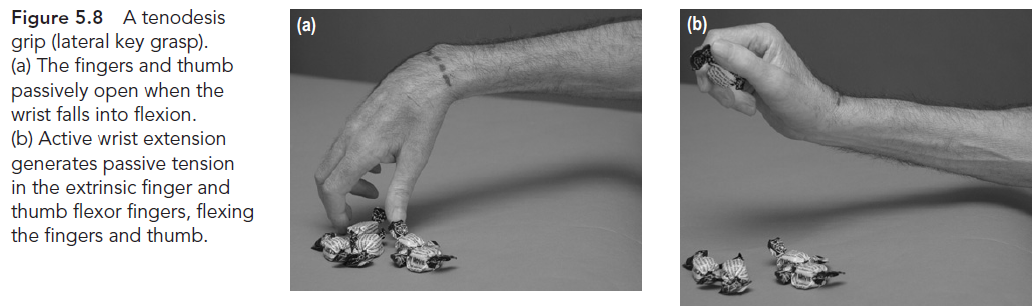 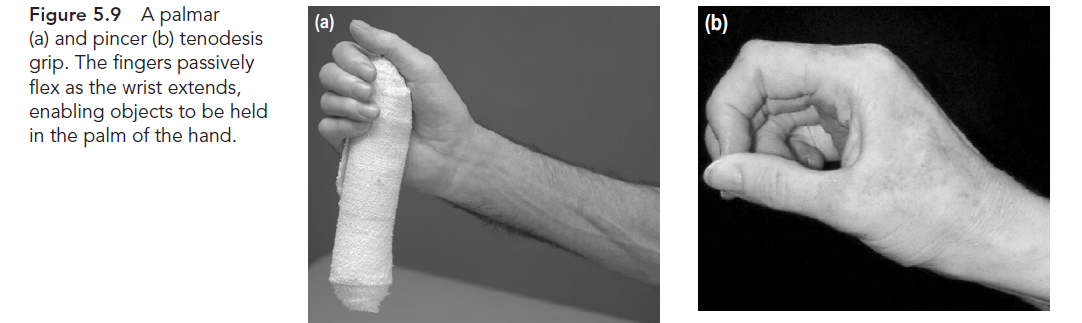 Tendonesis grip cont’d
Extensibility of thumb adductor muscles
Pincer group if thumb adductor extensible
Lateral key grip if thumb adductors inextensible 

Lateral key grip is easier and powerful
Pincer grip difficult but good fine control and less powerful

Over stretching of thumb adductor 
Pincer in one hand and lateral in other
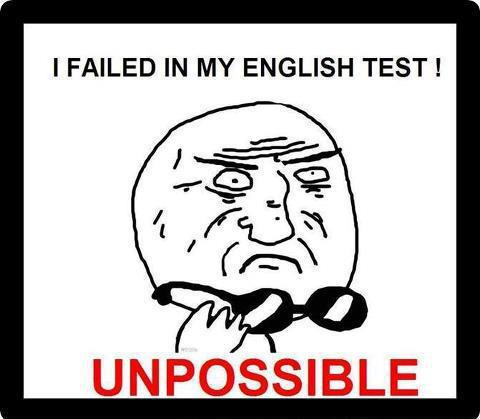 Videos
http://www.scipt.org/videos/videos_details.php?videoID=47&author_surname=Sydney
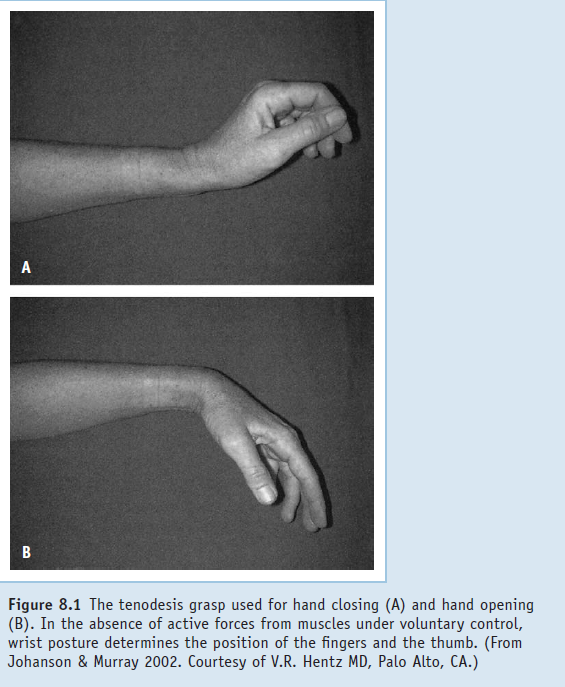 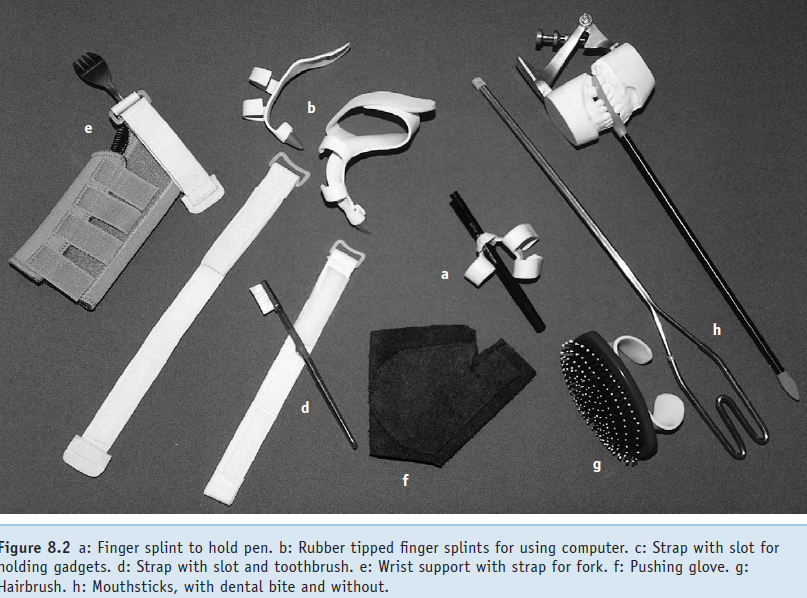 C5 Tendonesis grip

No wrist extension
Forearm Supination and pronation
Passive Tendonesis grip
Splinting and taping to promote a Tendonesis grip
Excessive extensibility of thumb extrinsic and finger flexors

Best is to produce shortening 
Splinting and taping 

Withheld of patient are likely to have surgery 

Surgery relied on good extensibility of finger and thumb flexors muscles
Splints
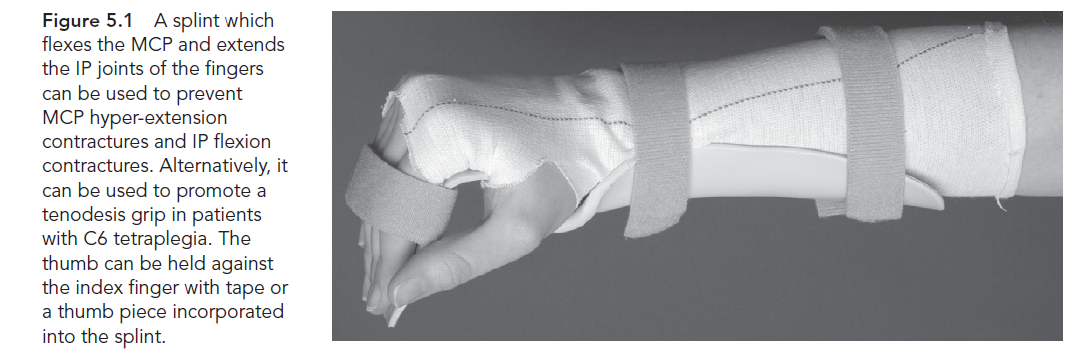 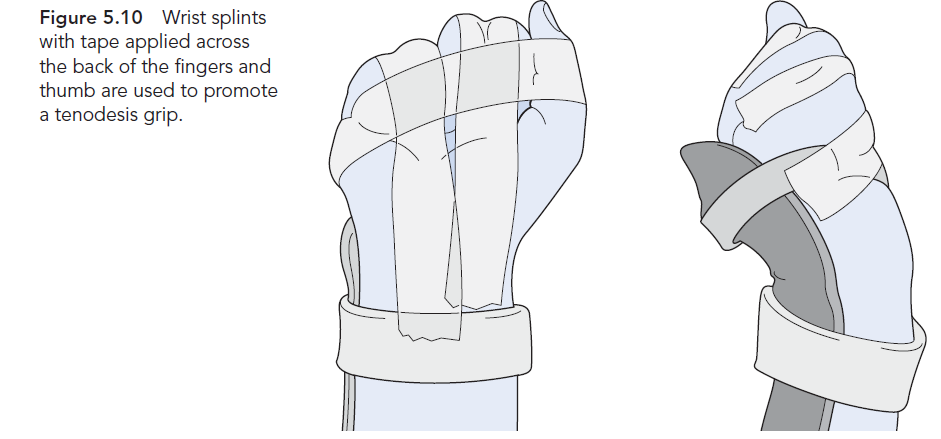 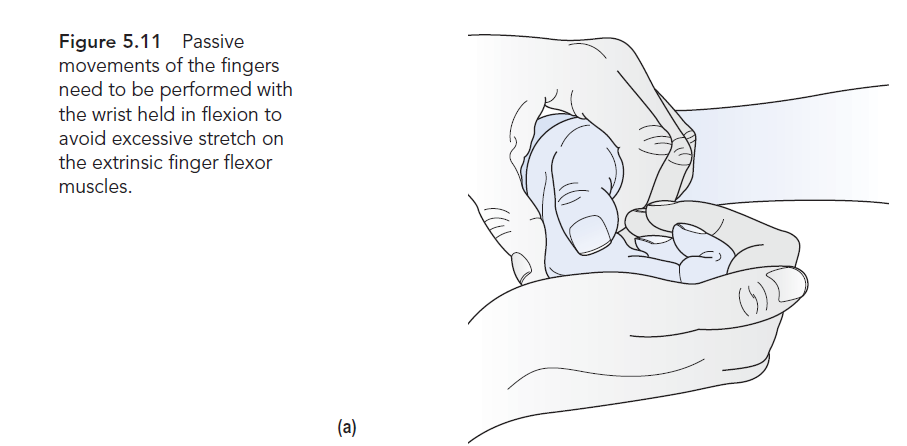 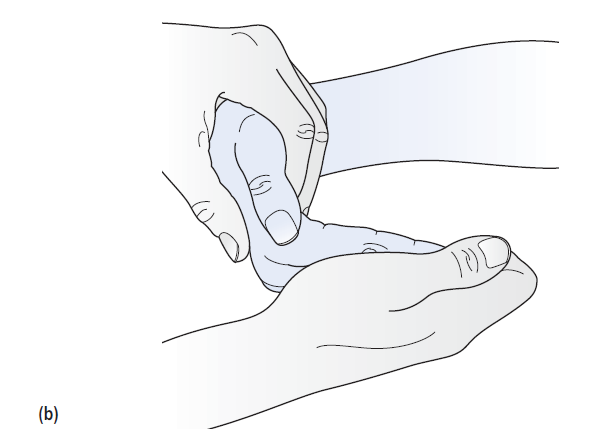 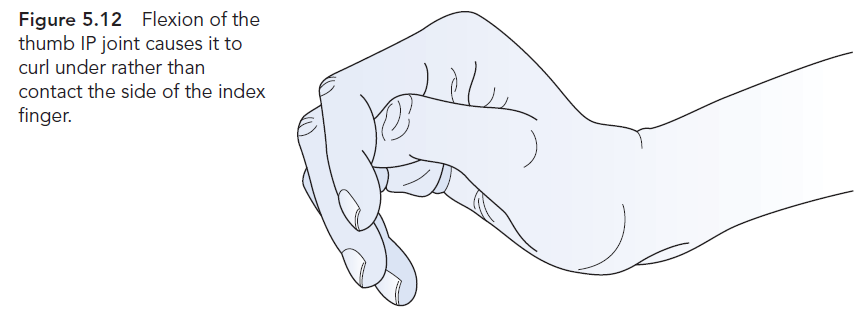 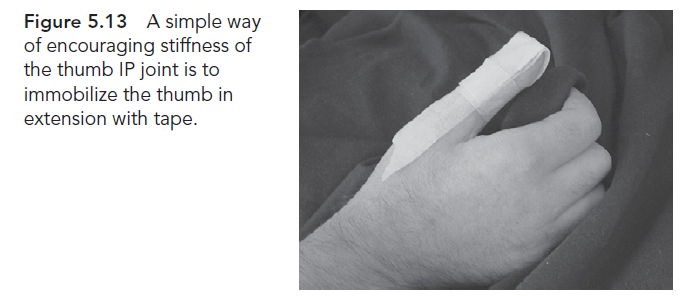 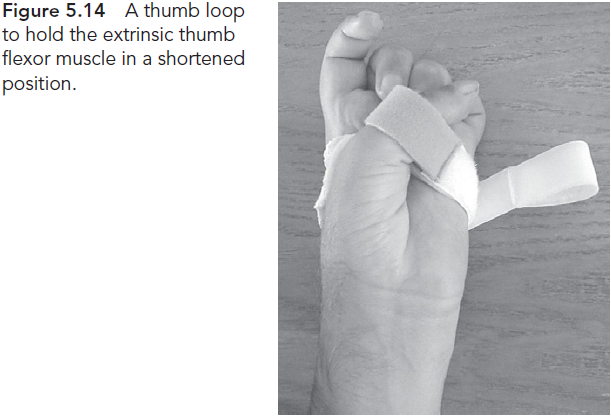 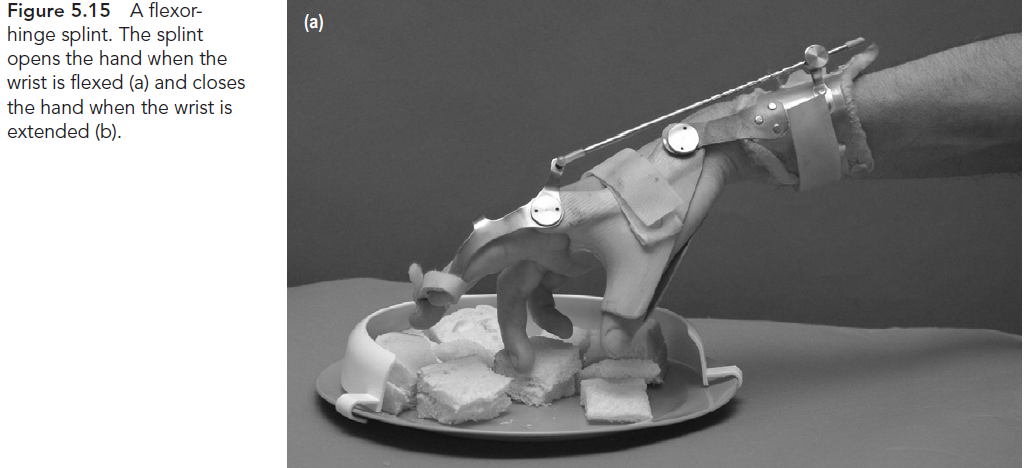 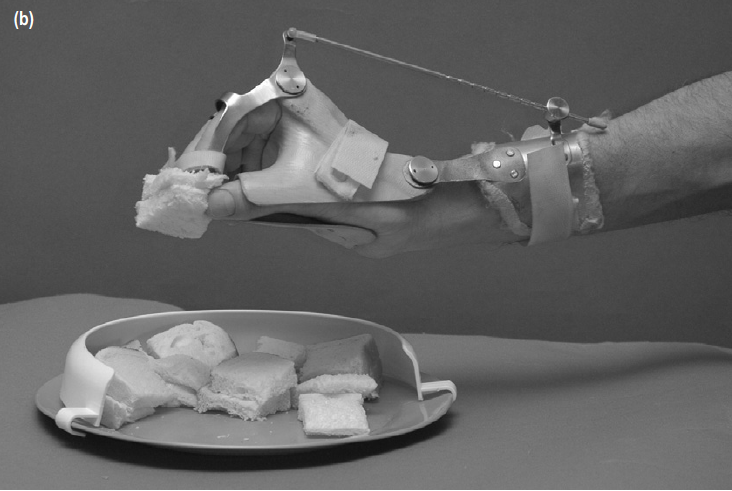 C8 Upper limb
Some strength in thumb and finger
Don’t use Tendonesis grip

Intrinsic muscles loss
Fine control loss

Strengthening of fingers flexors, preventing contracture and practicing hand activities

Orthotic and surgery
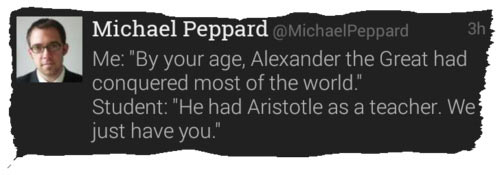 Muscle length
Scalenes
The clinician extends the head and laterally
flexes away and rotates towards the side of testing for
anterior scalene; neutral rotation tests the middle fibers and
Contra lateral rotation tests the posterior scalene muscle
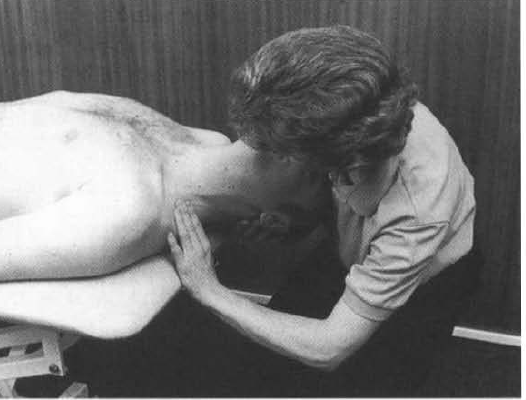 Pect minor
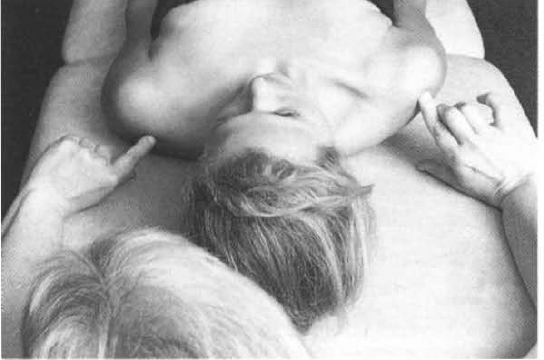 Erector spinae
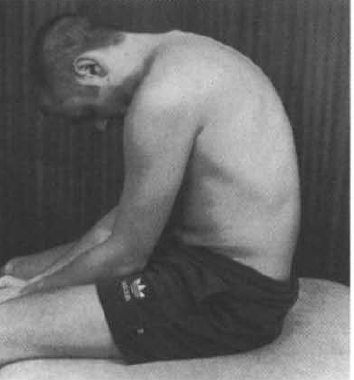 http://www.asia-spinalinjury.org/
http://www.uab.edu/medicine/sci/faqs-about-spinal-cord-injury-sci/what-recovery-is-expected-following-spinal-cord-injury
Test
SCIM
Questions
Which muscle preserve in the complete injury of C4 lesion.
Which muscle preserve in the complete injury of C5 lesion.
Which muscle preserve in the complete injury of C6 lesion.
Which muscle preserve in the complete injury of C7 lesion.
Which muscle preserve in the complete injury of C8 lesion.
Which muscle preserve in the complete injury of T1 lesion.
Questions
Which hand grip is use for the lesion of C5 
Which hand grip is use for the lesion of C6
Which hand grip is use for the lesion of C7
 Which hand grip is use for the lesion of C8
Questions
What are different types of hand grip
Which hand grip is easily achievable

Which hand grip is strong 

What type of splinting used to improve the hand grip
Which hand grip used to grip the key
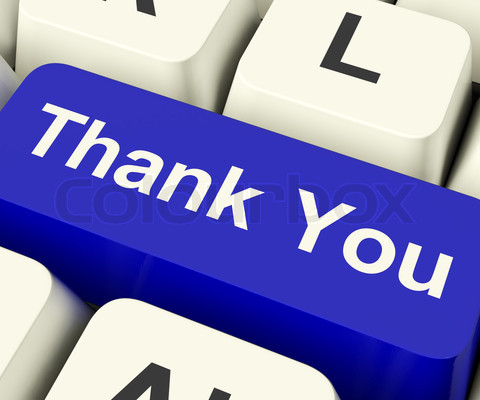